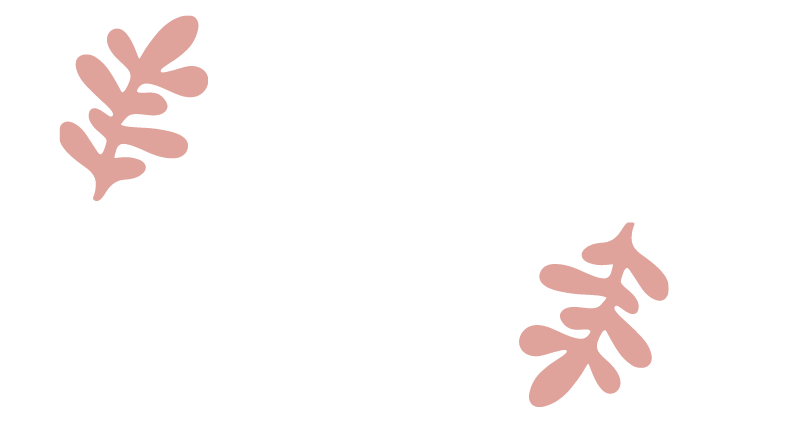 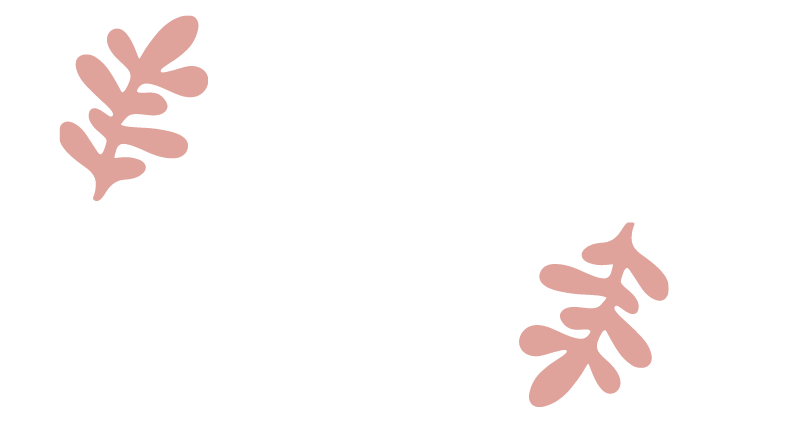 بسم الله الرحمن الرحيم
الصف/ الرابع
اليوم /
التاريخ /
المادة / رياضيات
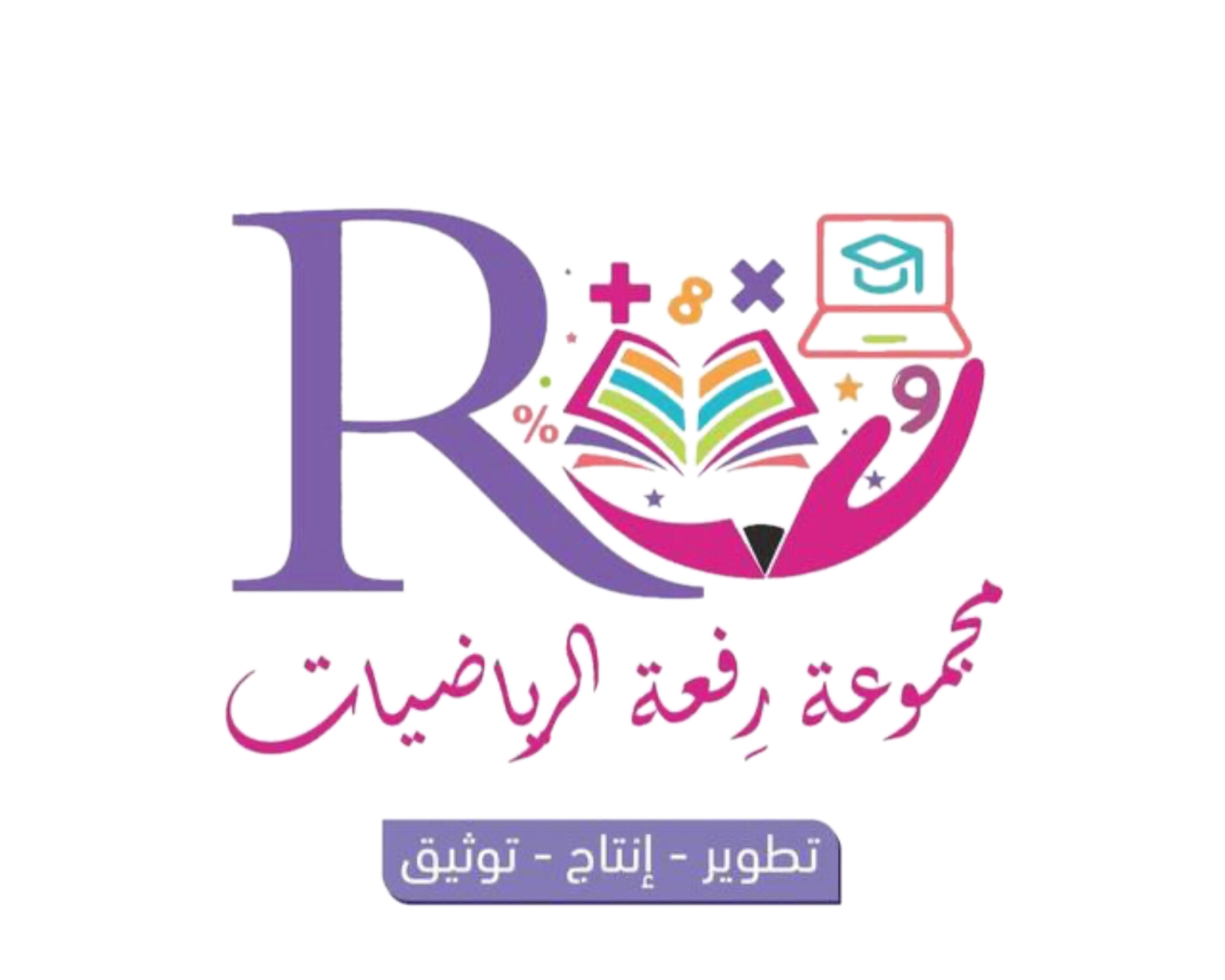 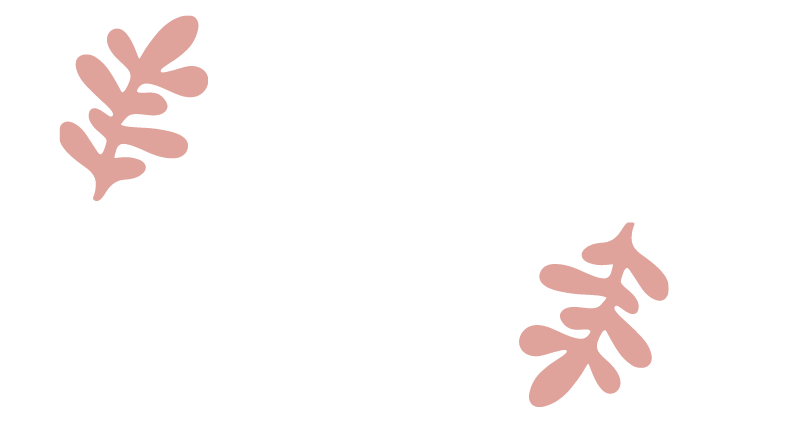 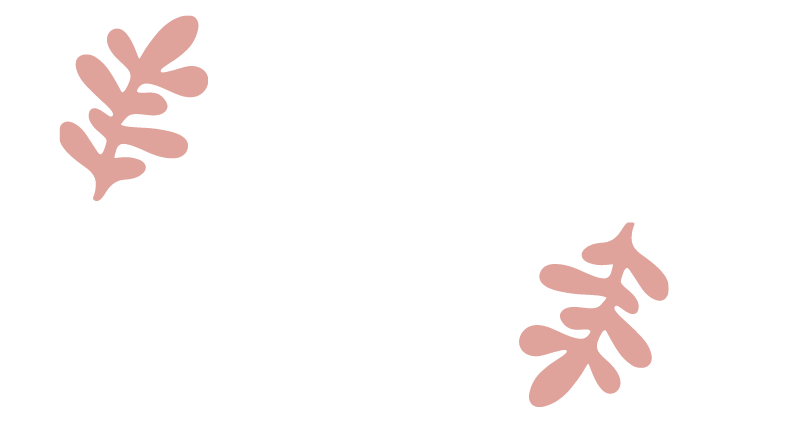 معلمة المادة / مباركة الزبيدي
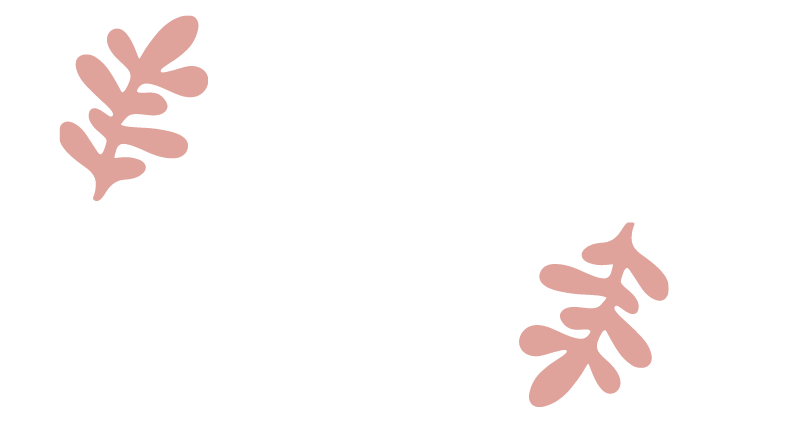 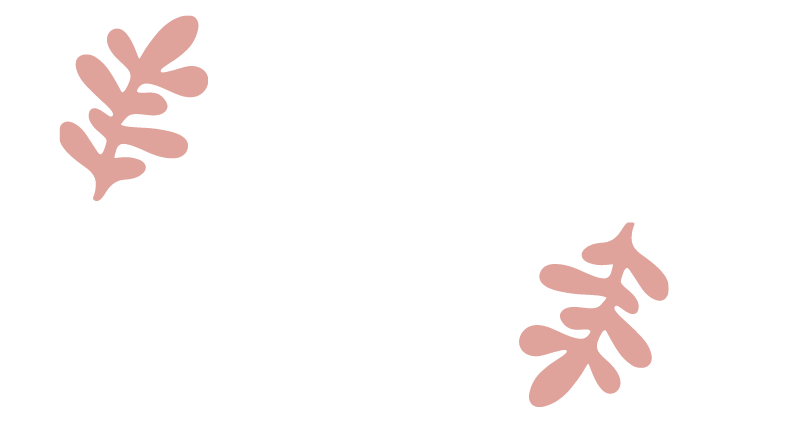 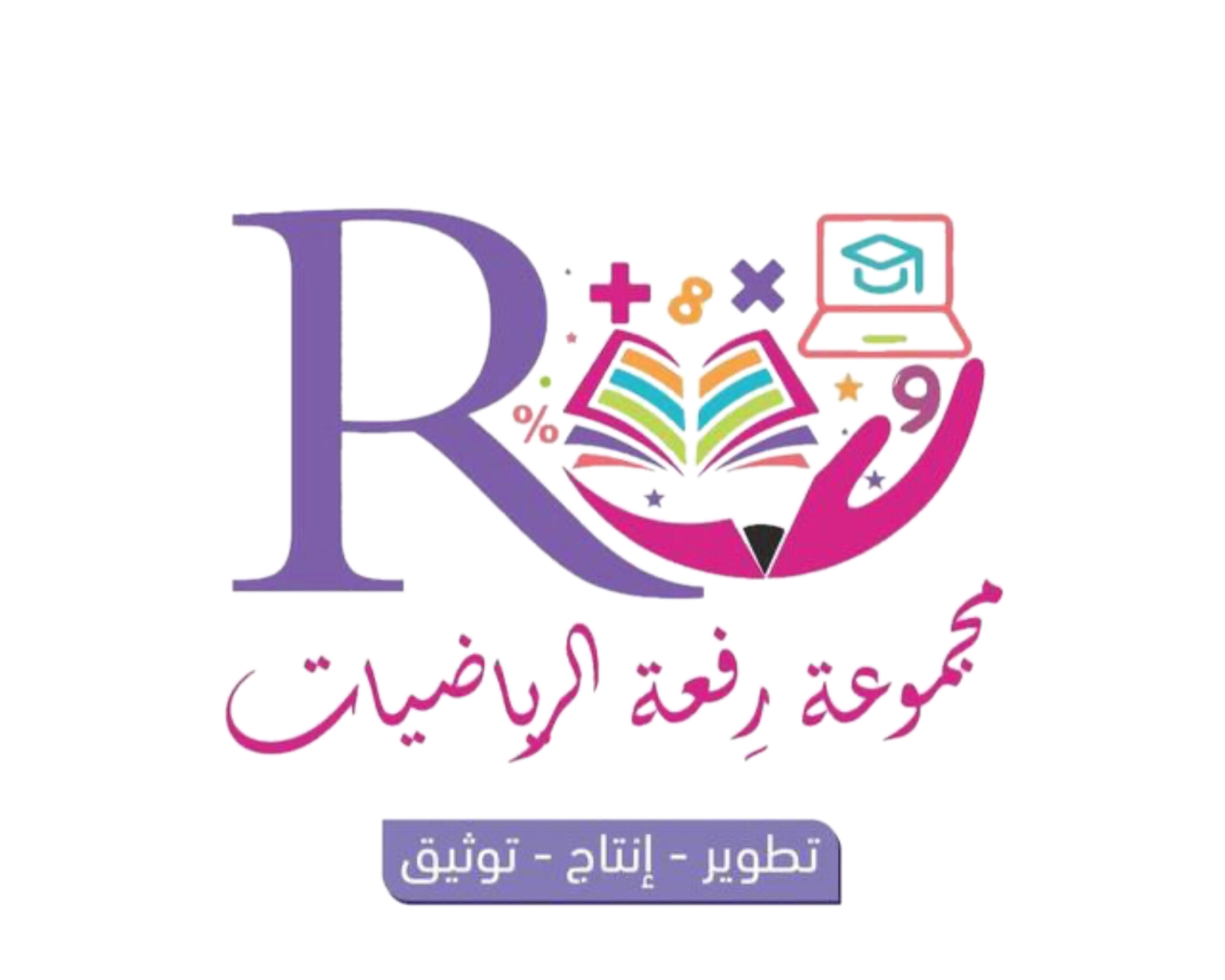 مراجعة ما سبق
أوجد ناتج الضرب :
2
1
574 × 53 =
327 × 25 =
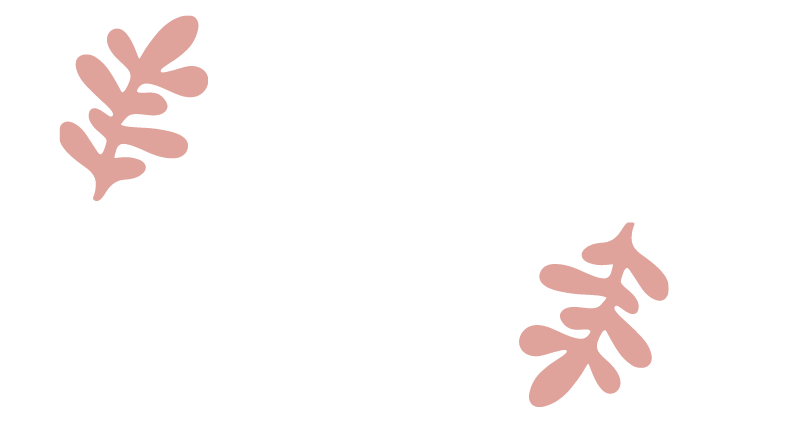 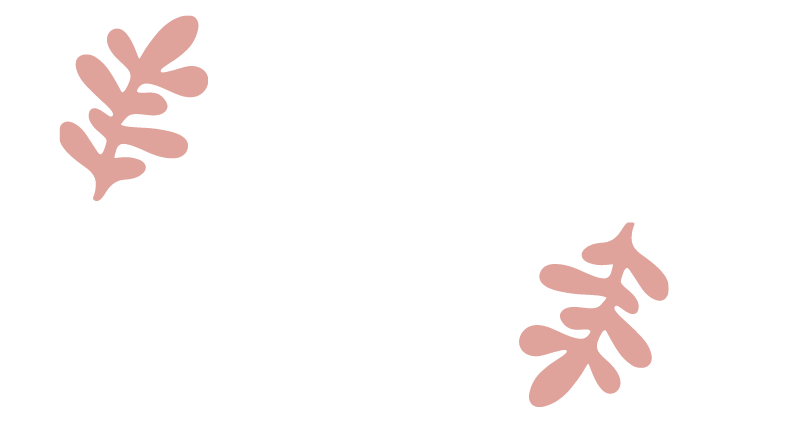 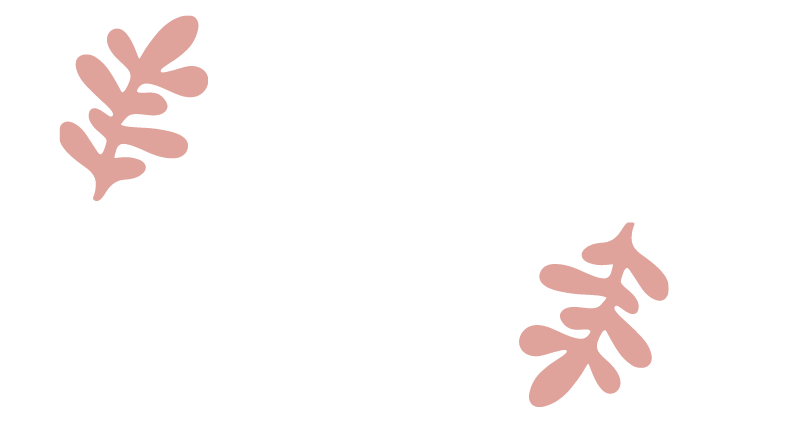 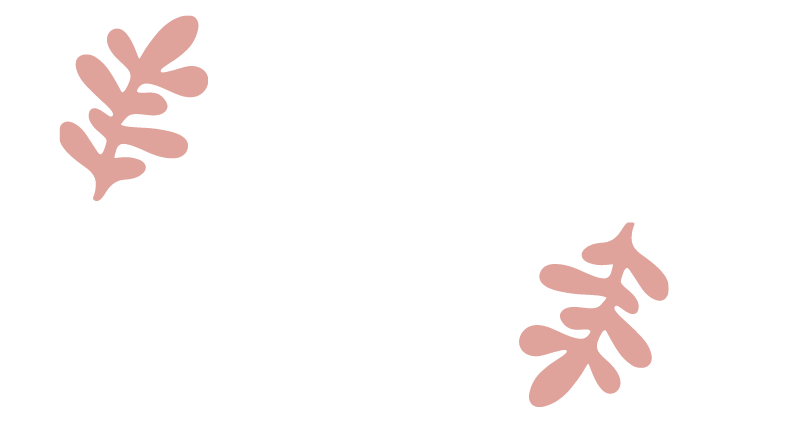 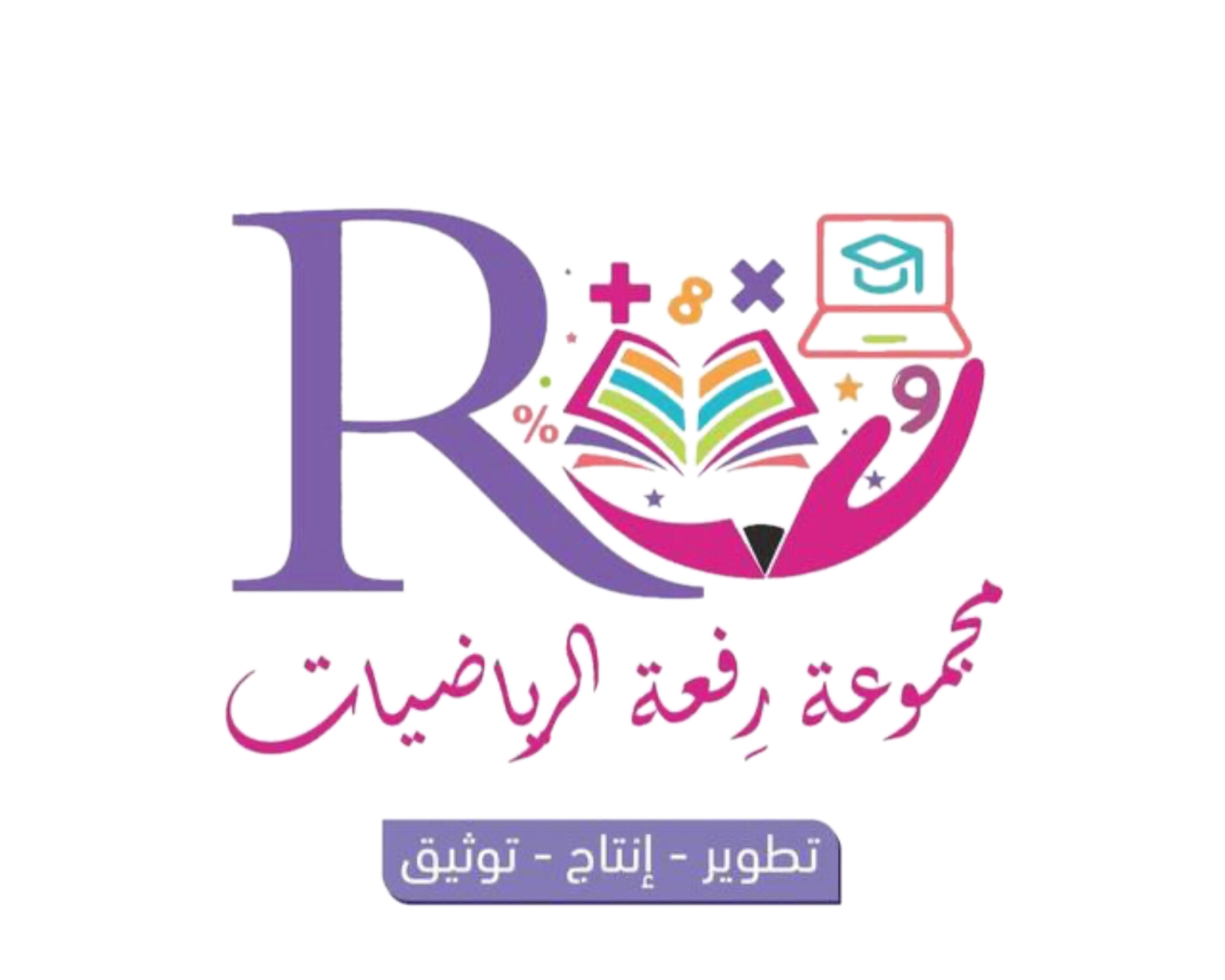 درس اليوم
القسمة مع باق
فكرة الدرس
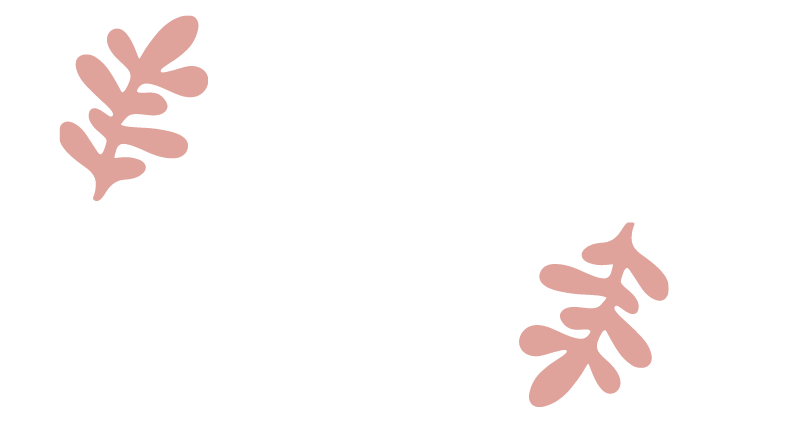 أجري القسمة مع وجود باق و بدون باق
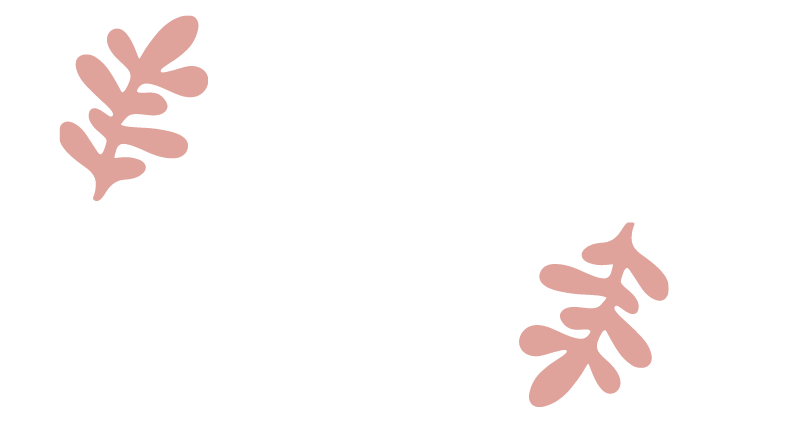 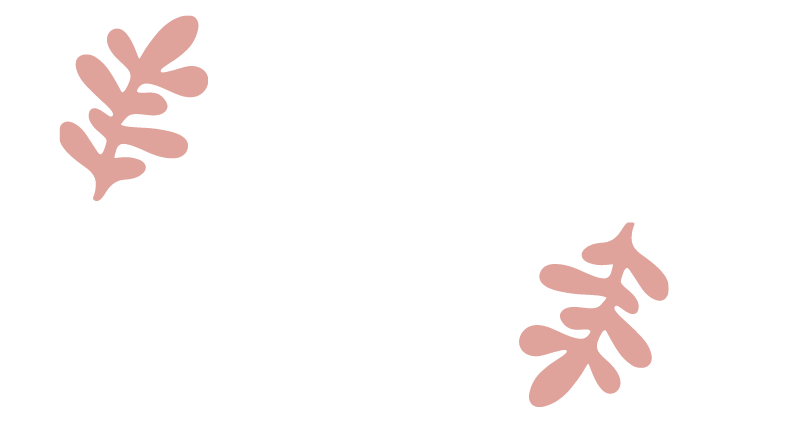 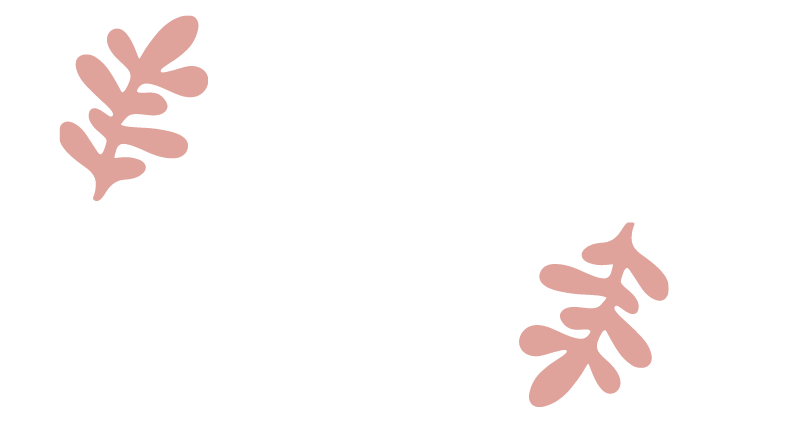 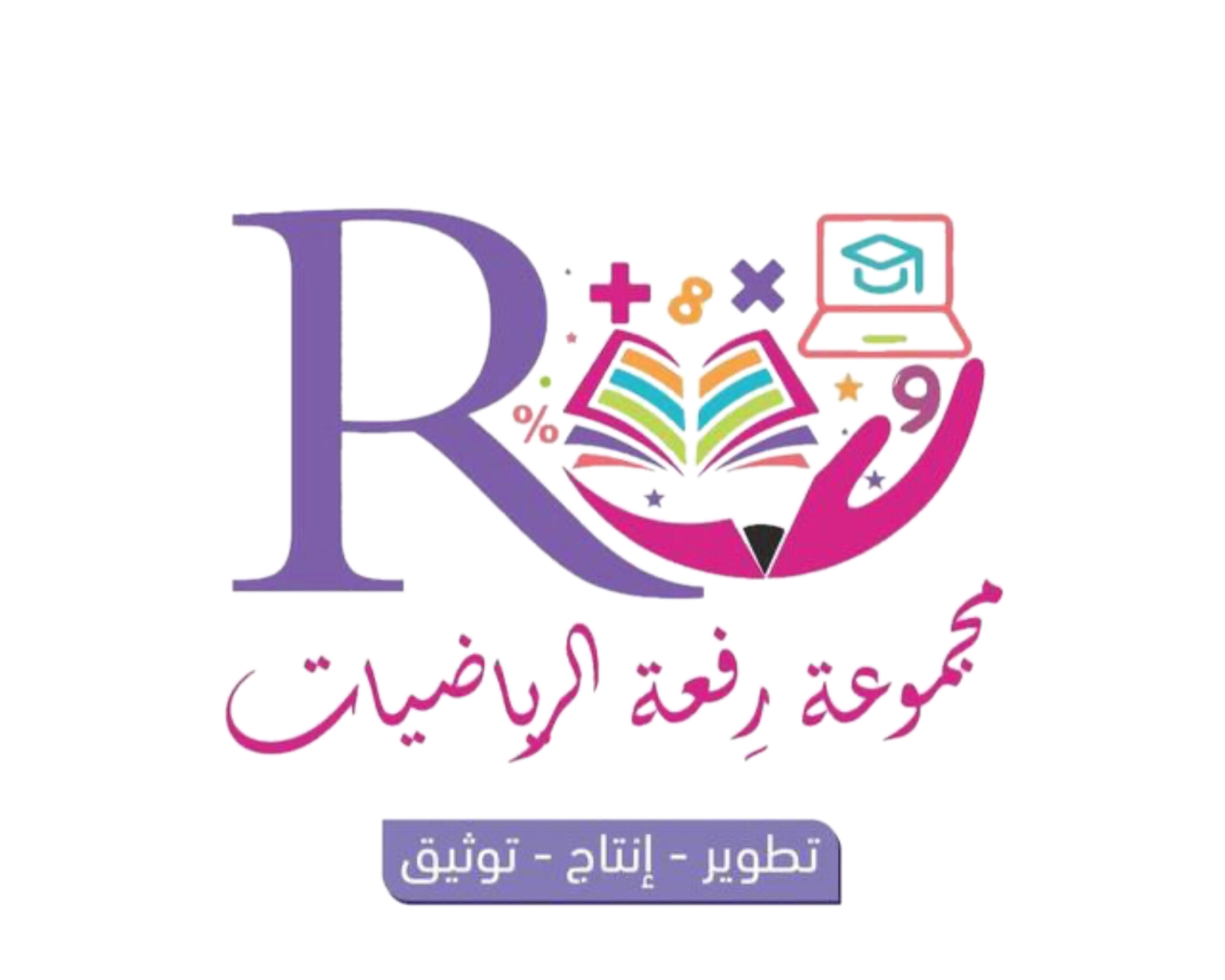 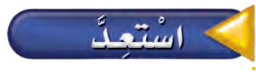 قرر طلاب الصف الرابع الذهاب إلى المتحف العلمي . إذا كان كل مقعد في الحافلة يتسع لشخصين ، و كان هناك 27 طالباً و 3 معلمين ، فكم مقعداً يحتاج إليه الطلاب و المعلمون ؟
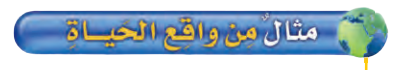 كم مقعداً يحتاج إليه طلاب و معلمو الصف الرابع ؟
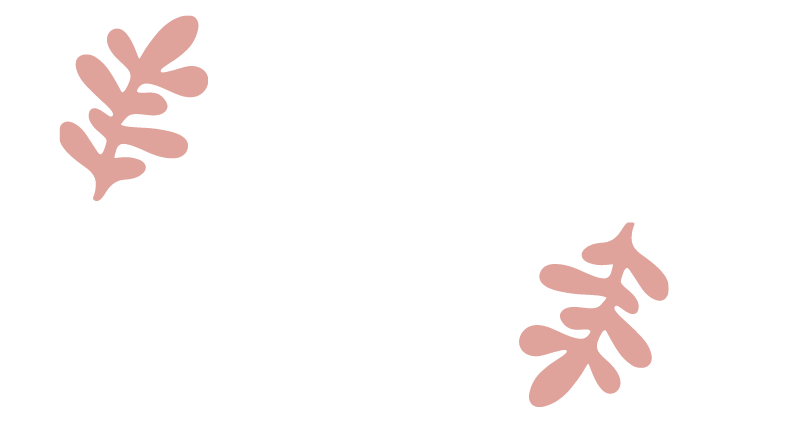 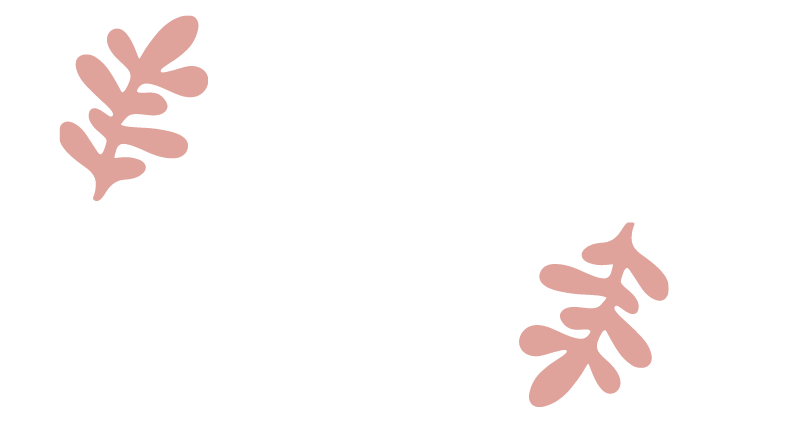 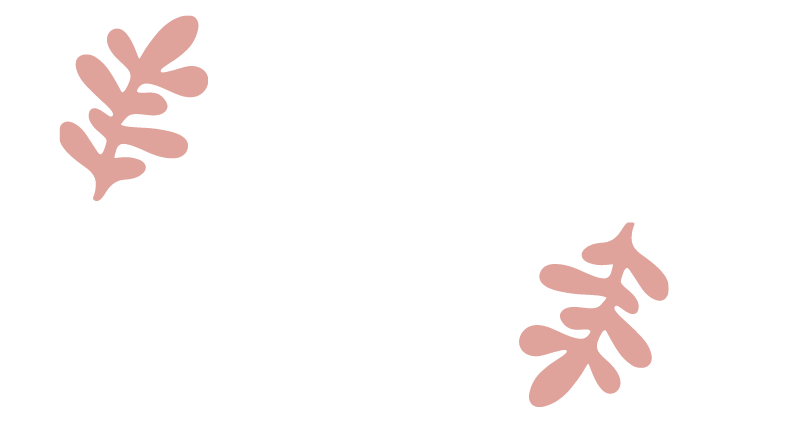 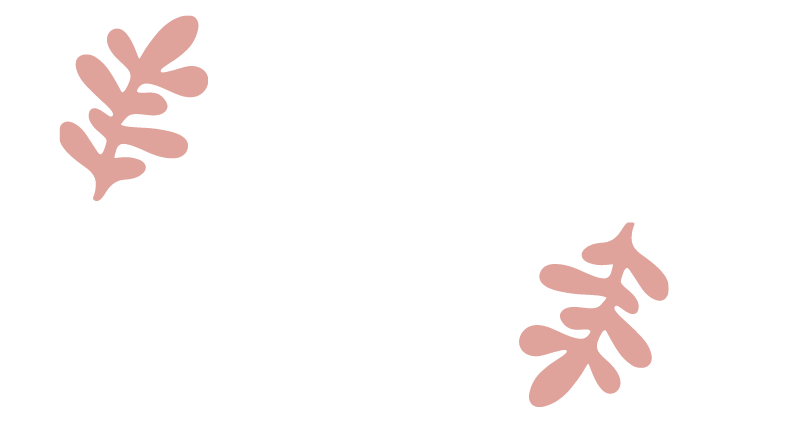 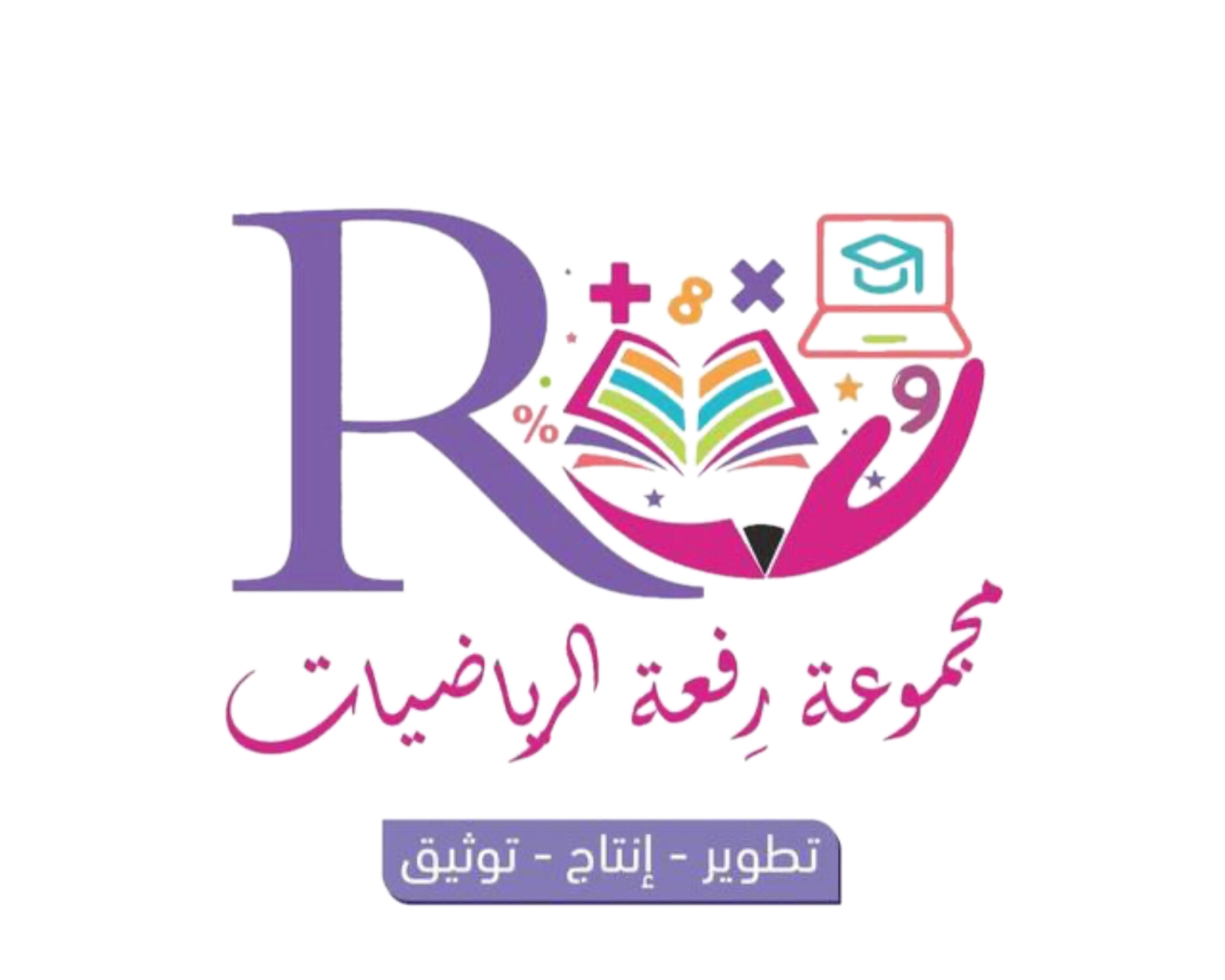 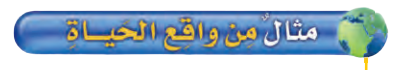 دفع عبد الكريم ٧٤ ريالاً لشراء ٤ قصص لها الثمن نفسه ،
 فما ثمن القصة الواحدة ؟
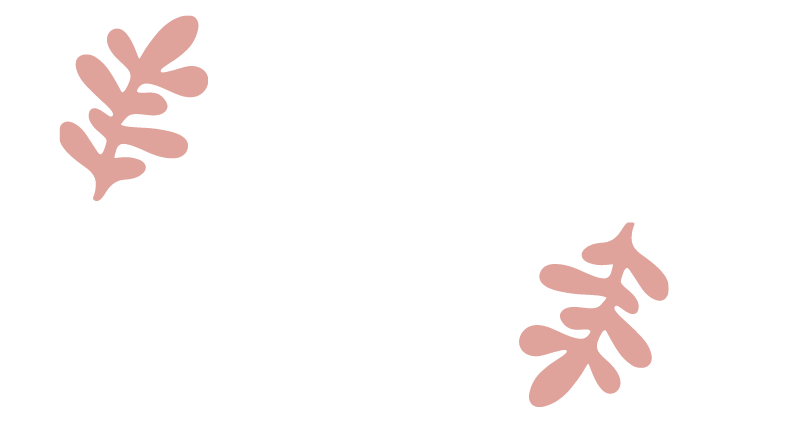 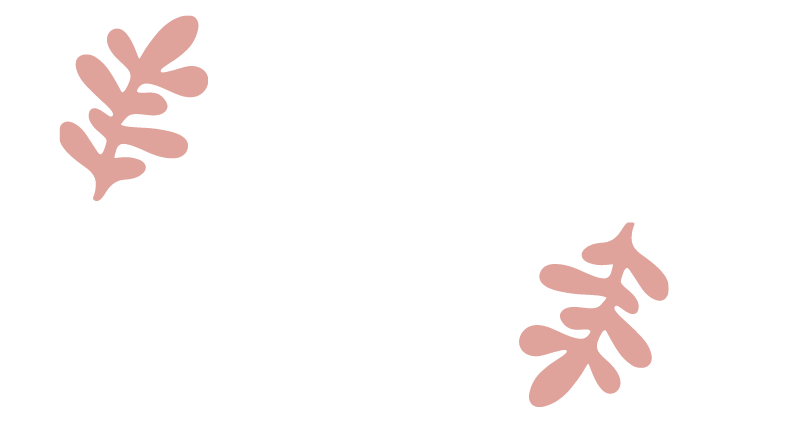 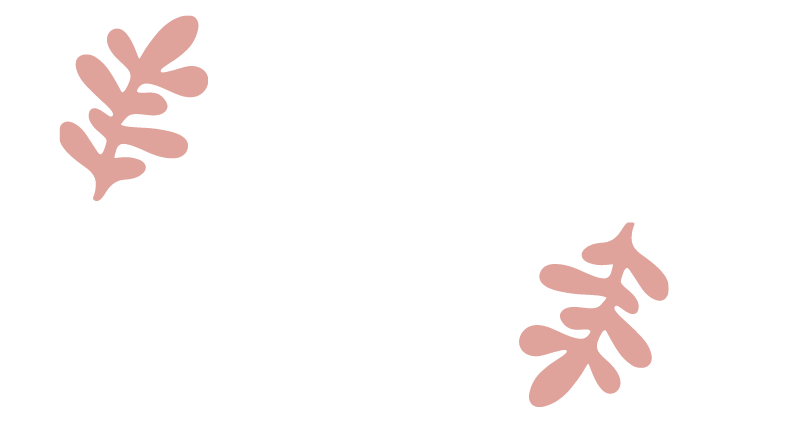 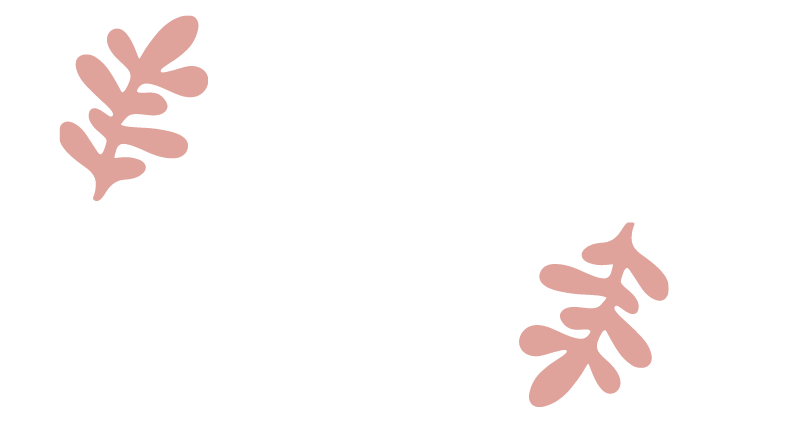 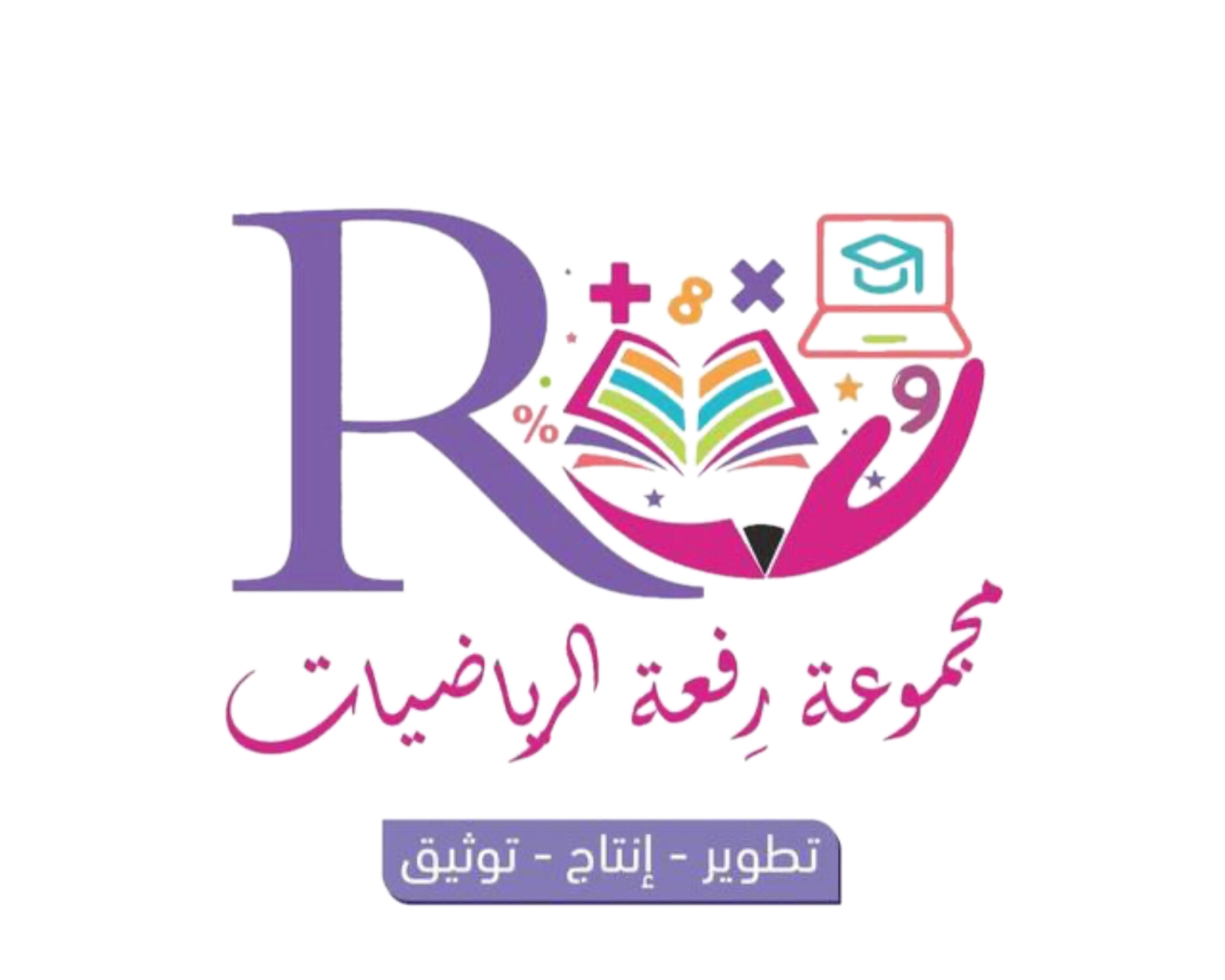 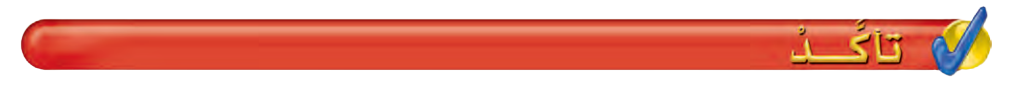 اقسم ، ثم تحقق من إجابتك :
1
2
٢٦    ٢
٥٩   ٥
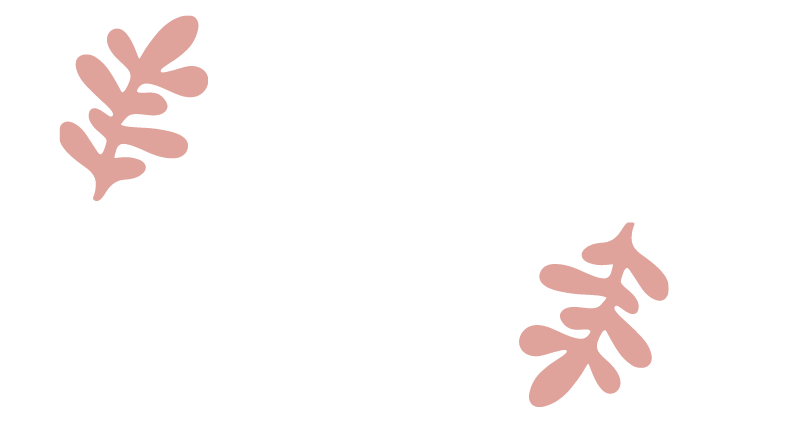 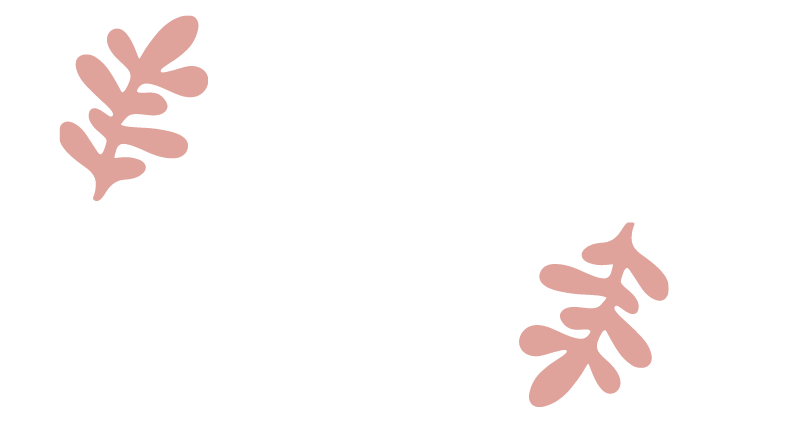 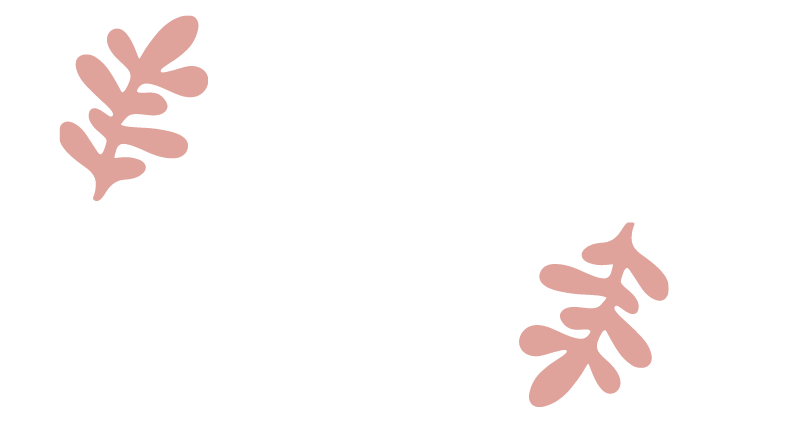 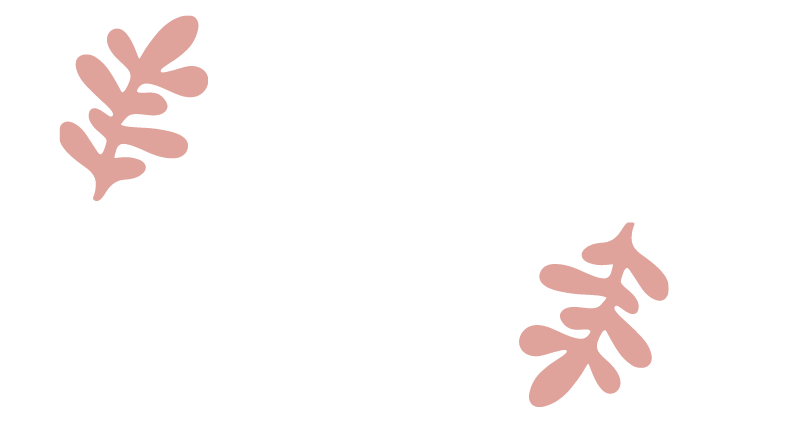 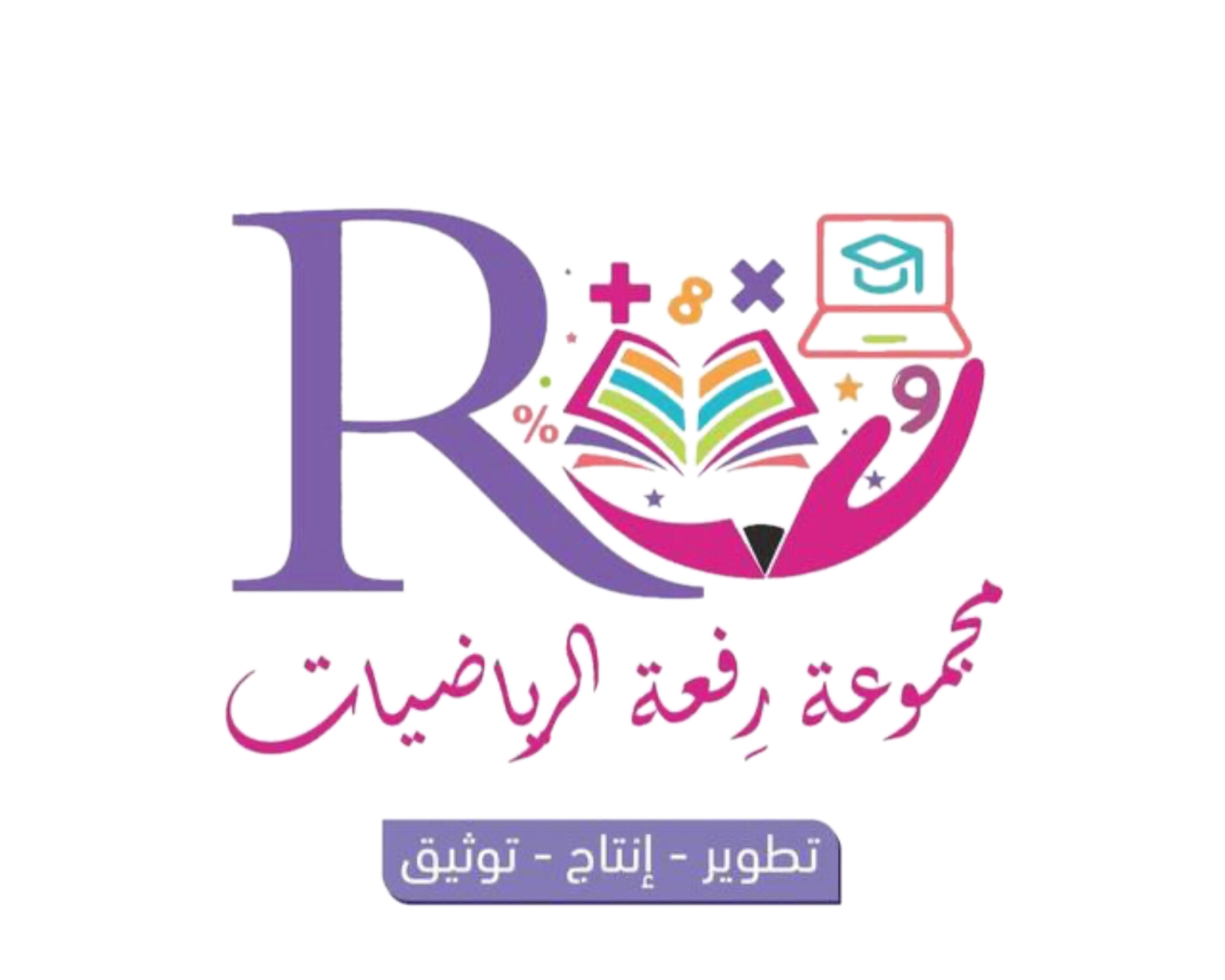 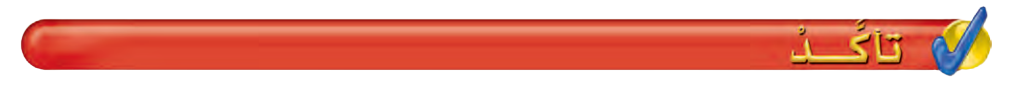 اقسم ، ثم تحقق من إجابتك :
3
4
٨٦ ÷ ٣
٦١ ÷ ٢
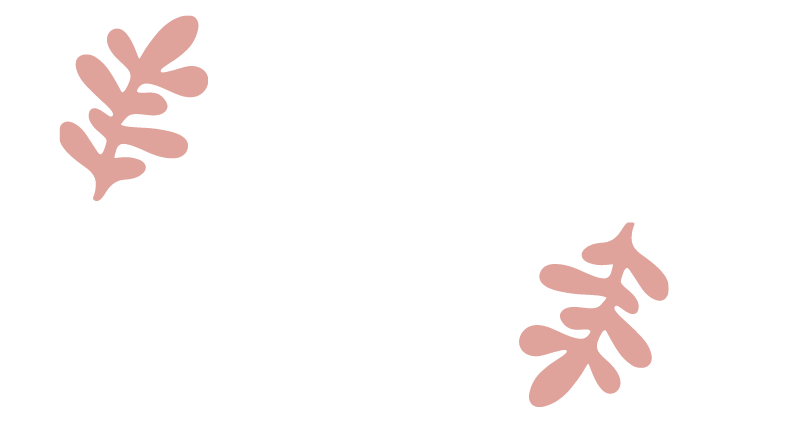 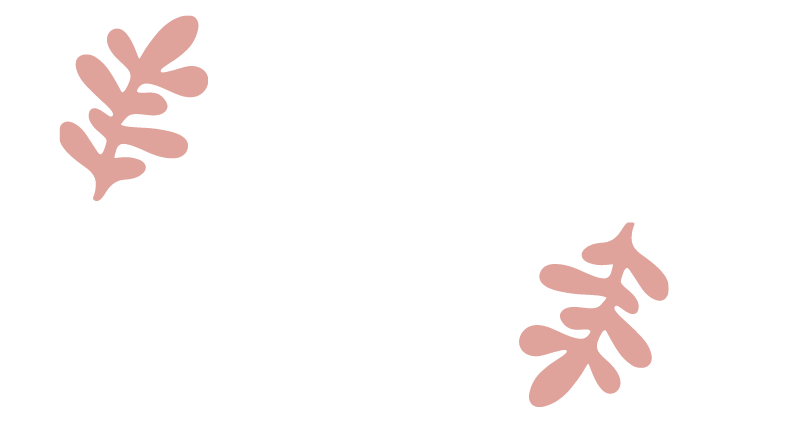 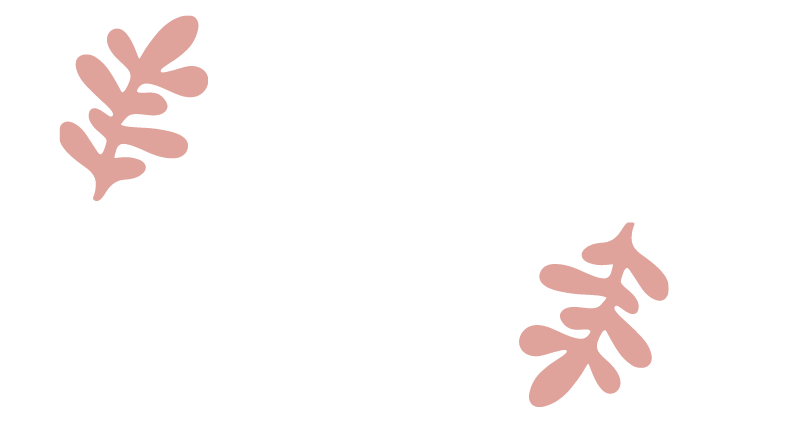 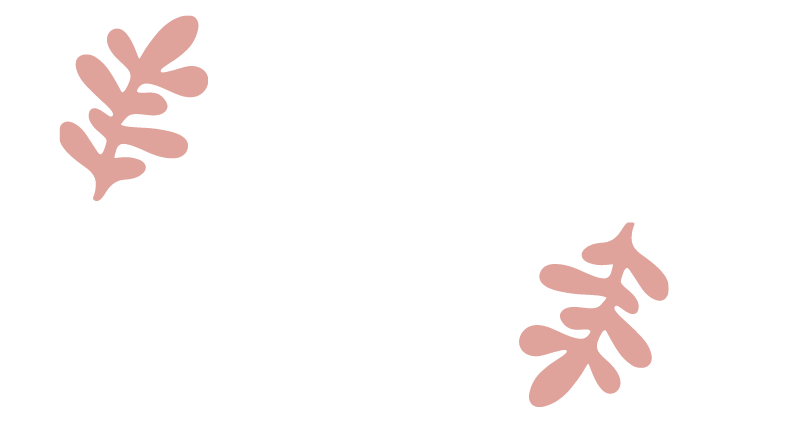 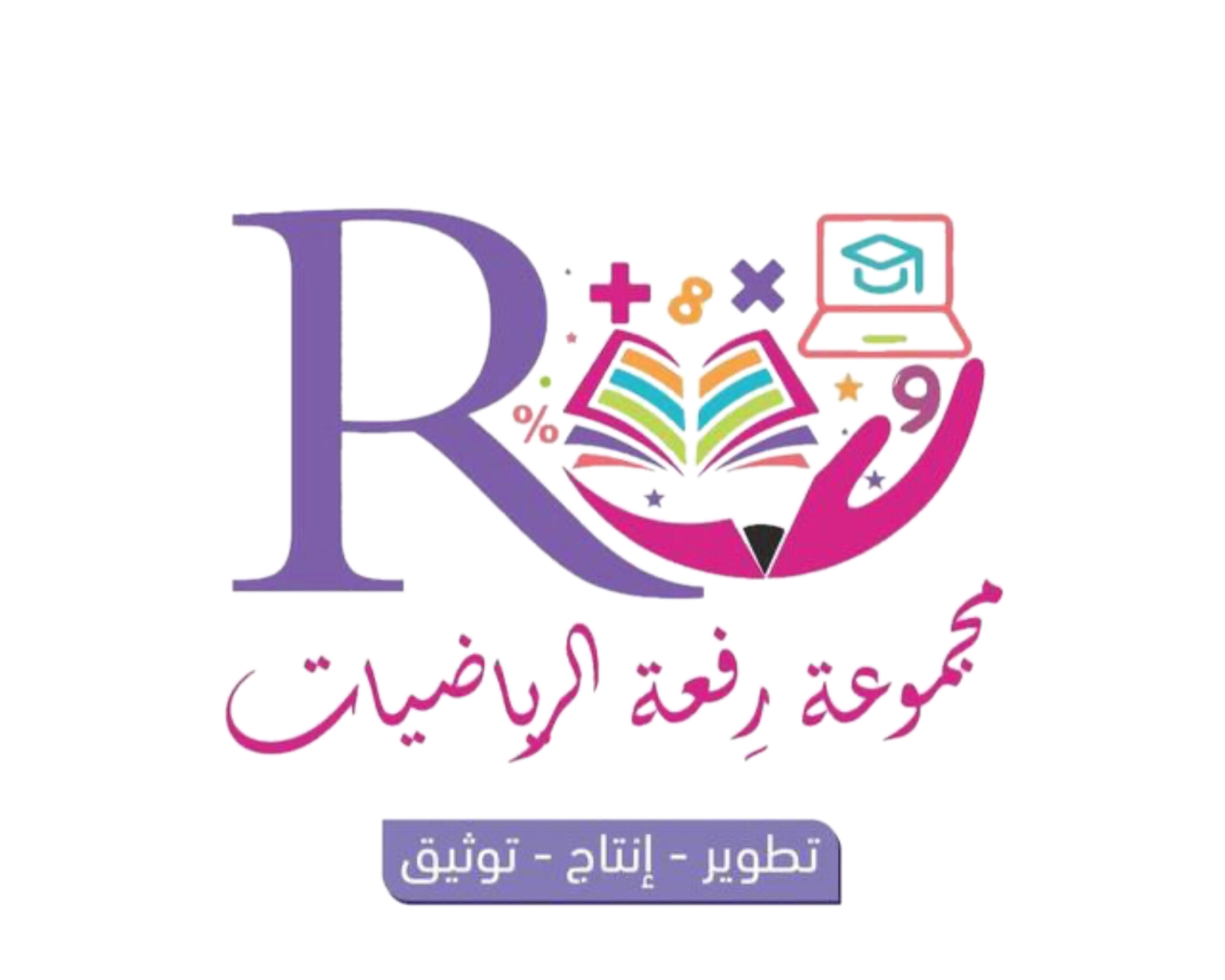 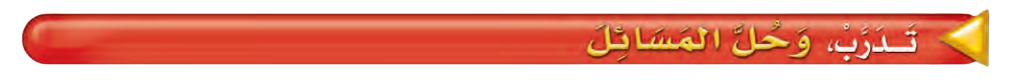 اقسم ، ثم تحقق من إجابتك :
7
8
٢٨   ٢
٤٨   ٤
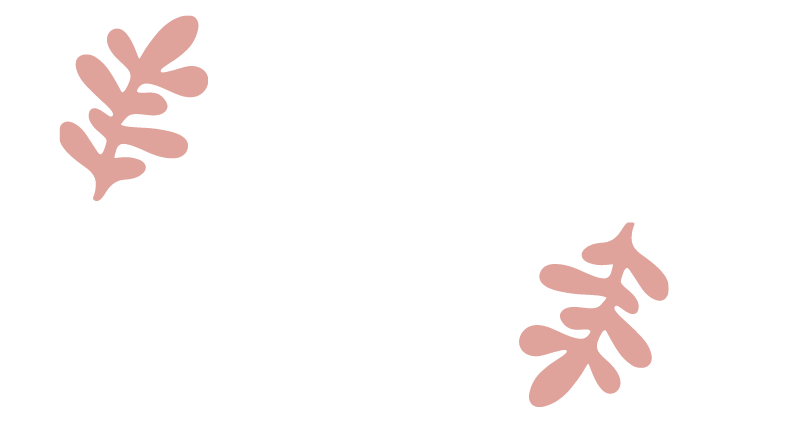 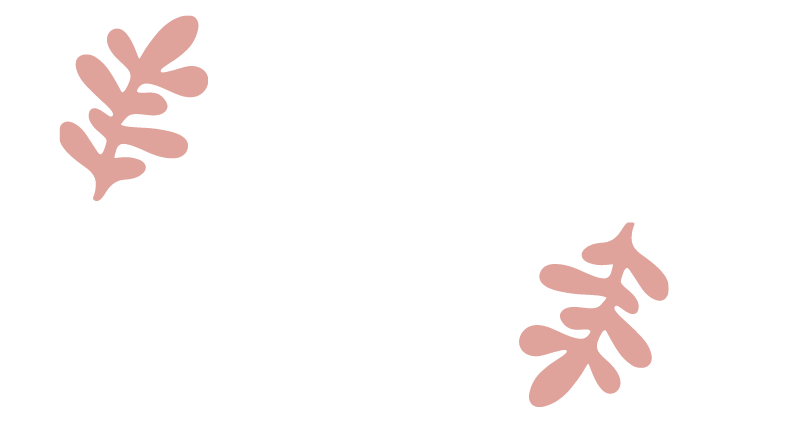 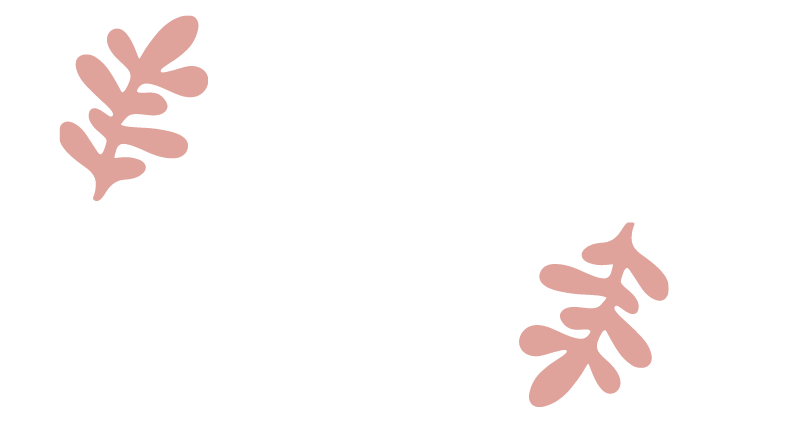 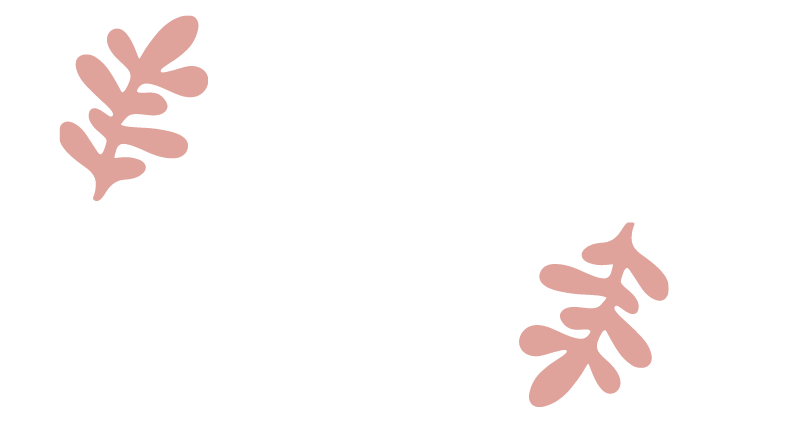 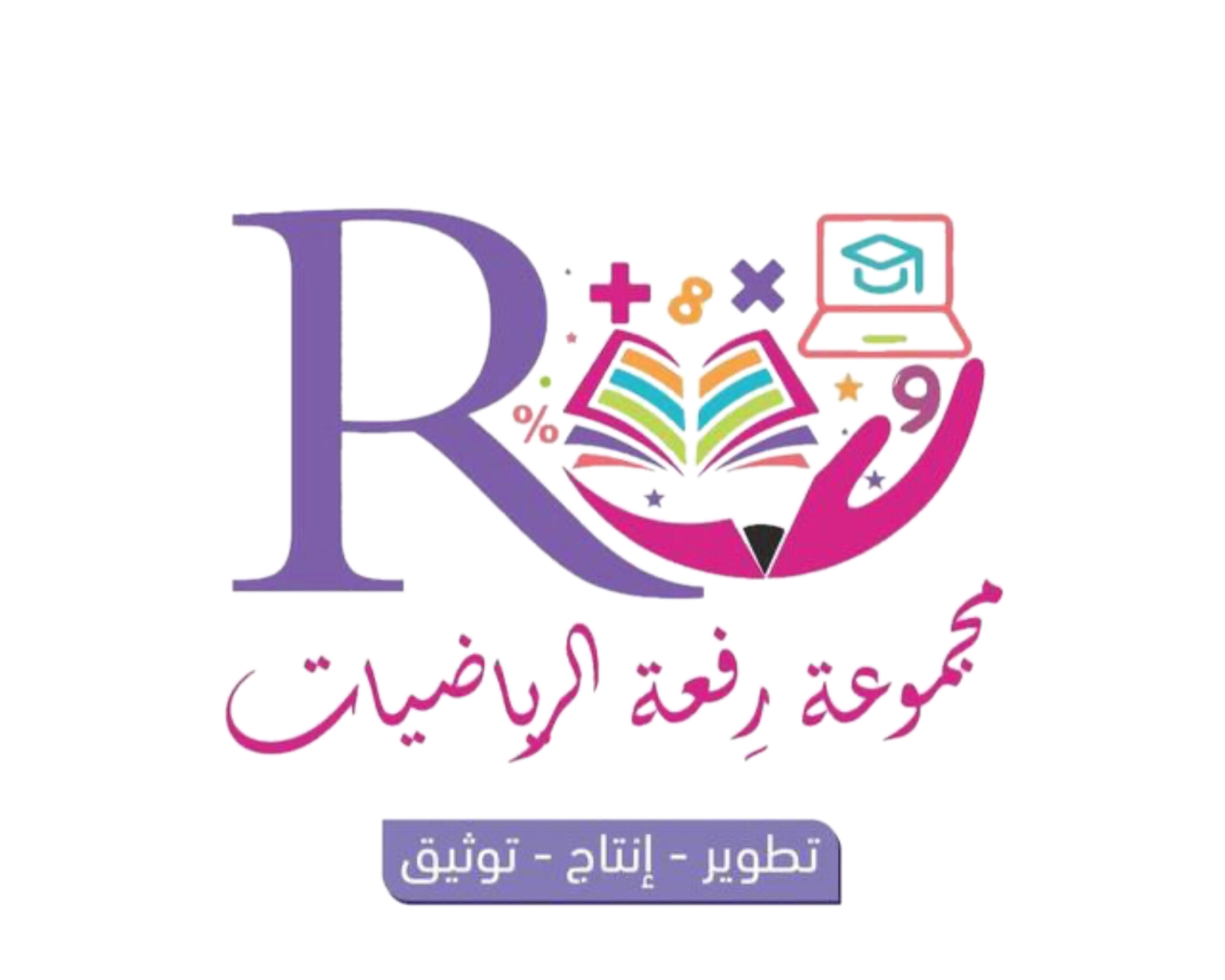 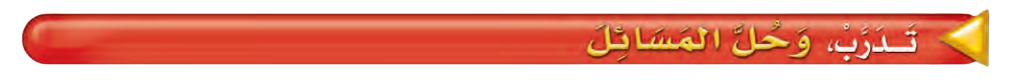 اقسم ، ثم تحقق من إجابتك :
9
10
٧٣   ٧
٤٢   ٥
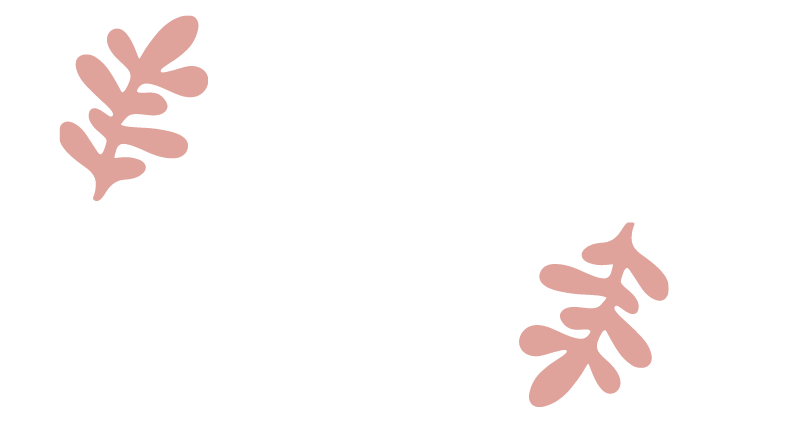 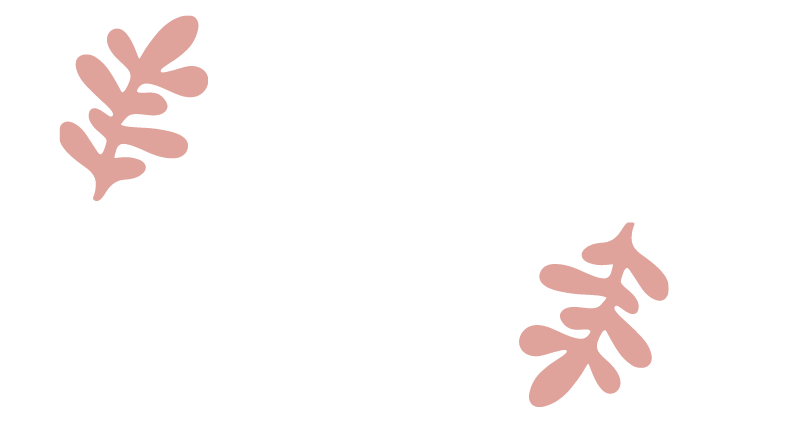 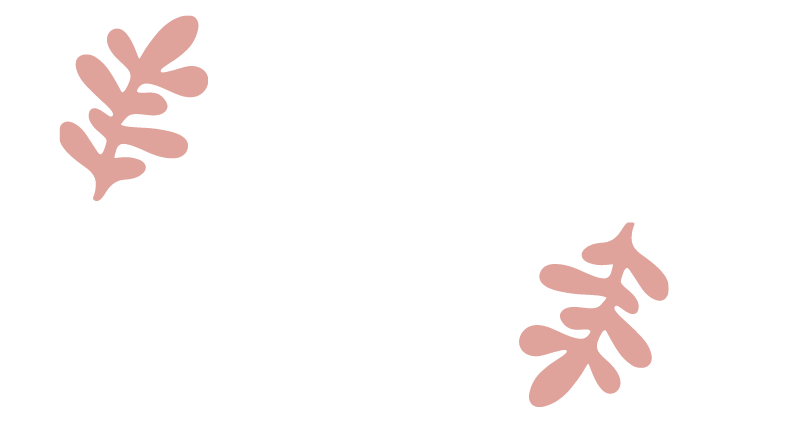 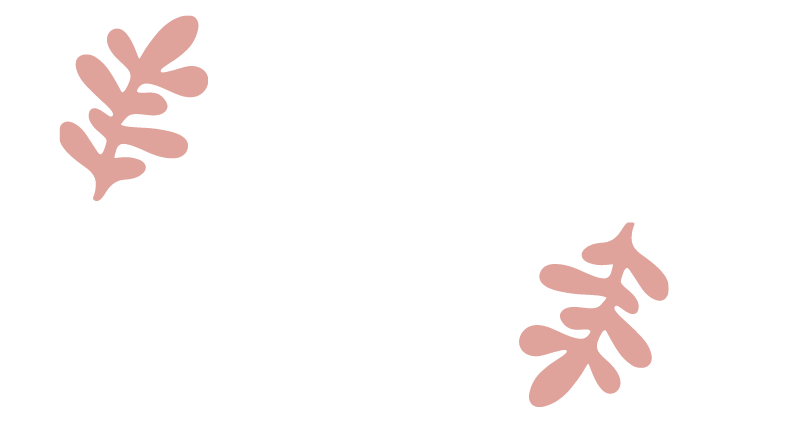 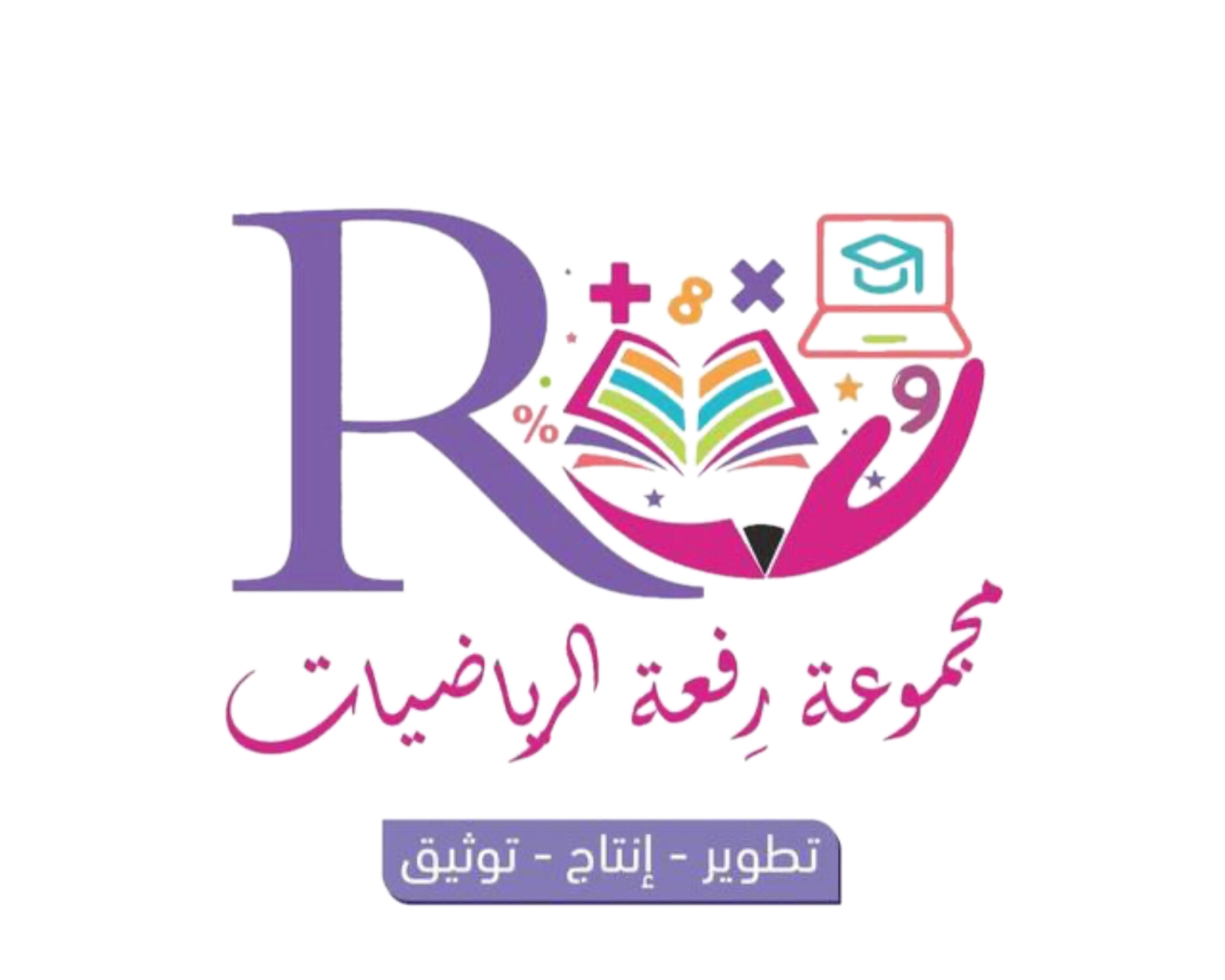 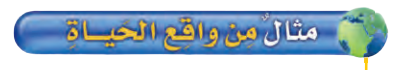 علوم : تعيش على الأرض حشرات متنوعة .
القياس : تبلغ سرعة حشرة ٣ كيلو مترات في الساعة . إذا قطعت ٣٢ كيلو متراً ، فكم ساعة استغرقت ؟
16
٣٢   ٣
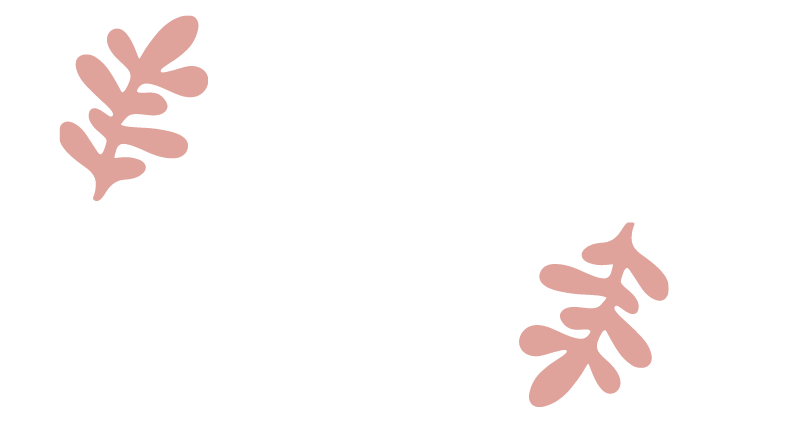 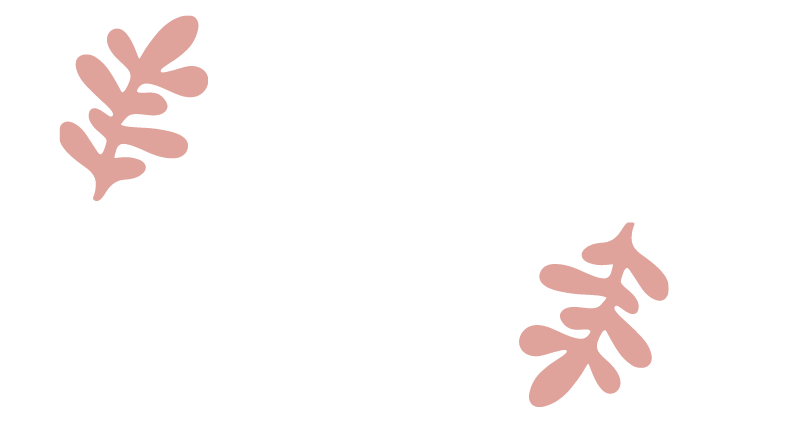 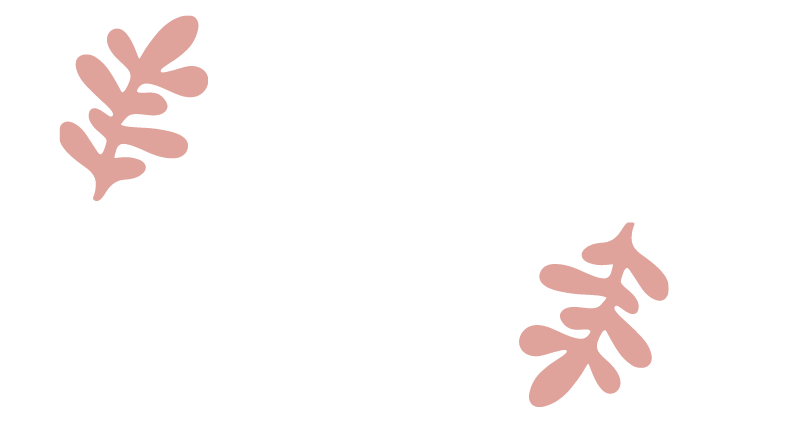 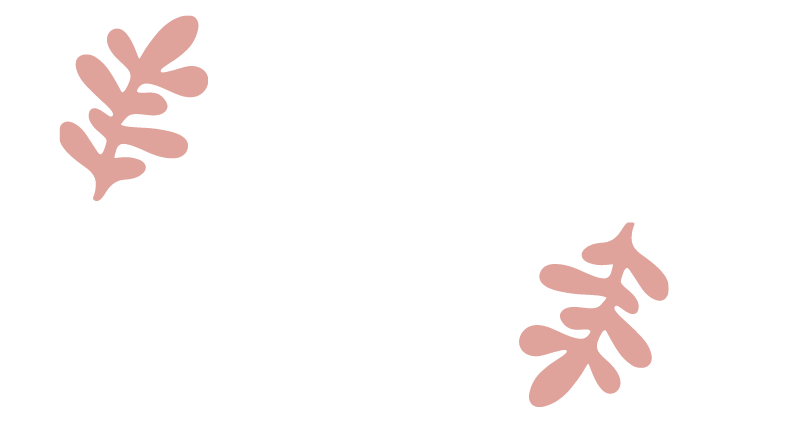 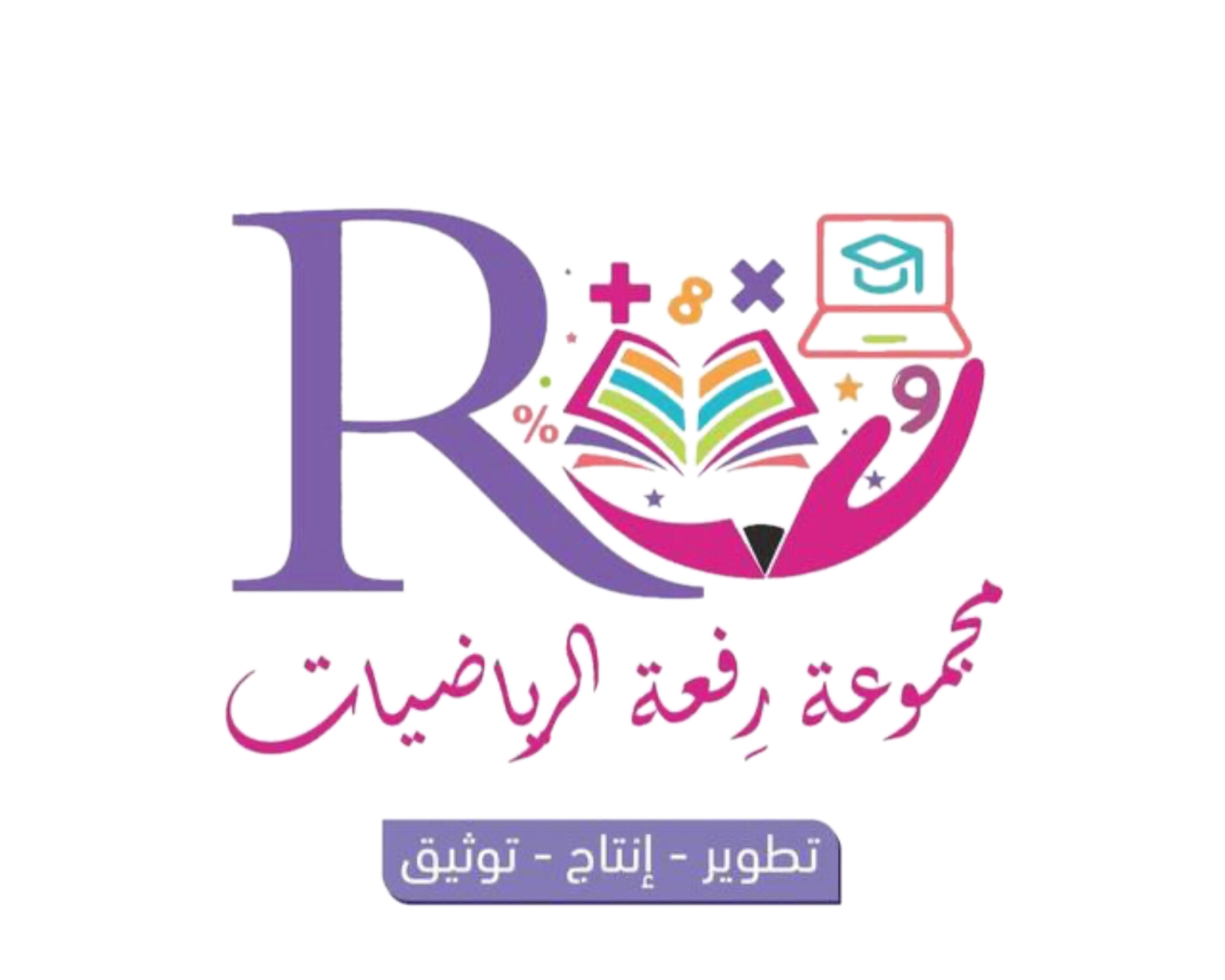 التقويم
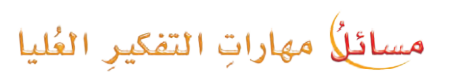 اكتشف الخطأ : قام سامي و عبد المحسن بإجراء عملية القسمة ٤٦ ÷ ٤ ، كما هو مبين أدناه . فأيهما كانت إجابته صحيحة ؟ فسر إجابتك .
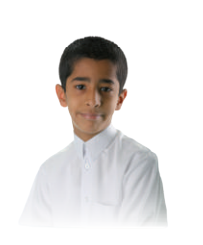 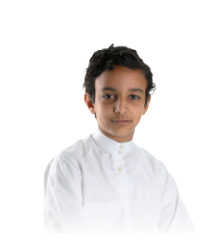 ١١
١١
٤٦   ٤
٤٦   ٤
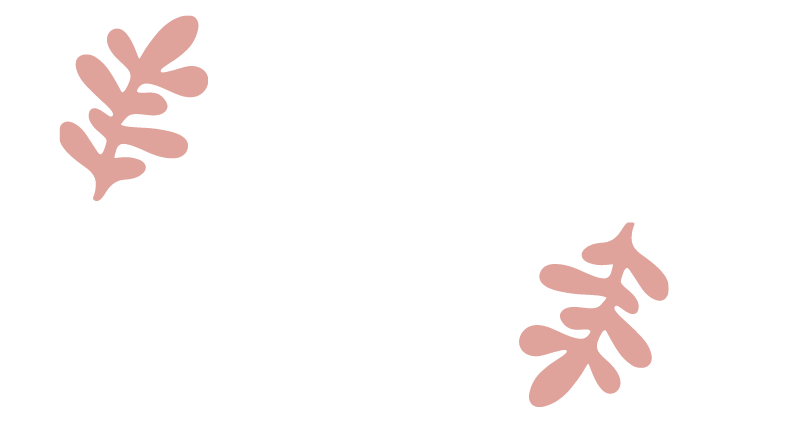 و الباقي ٢
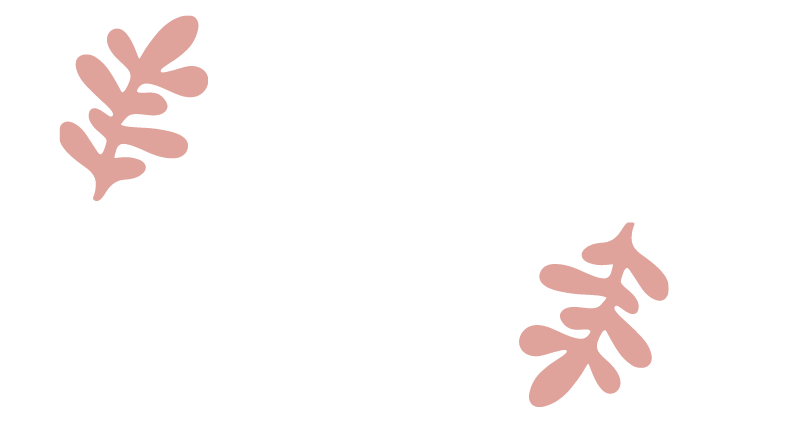 عبد المحسن
سامي
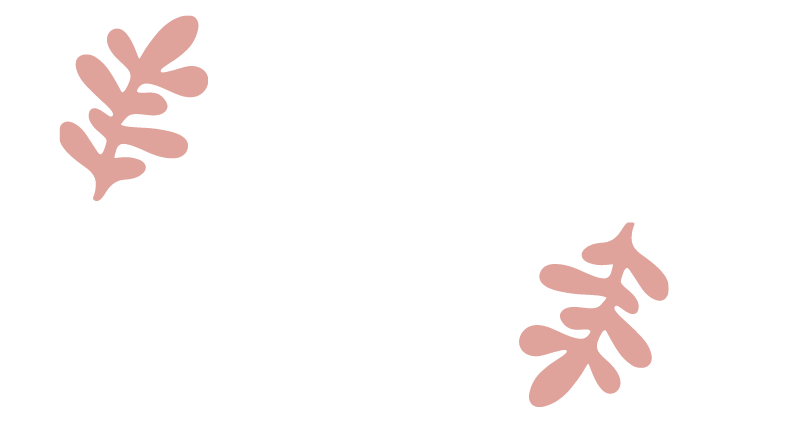 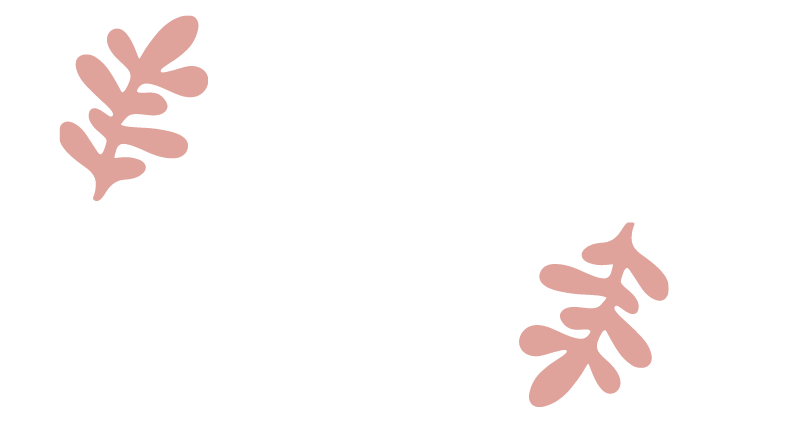 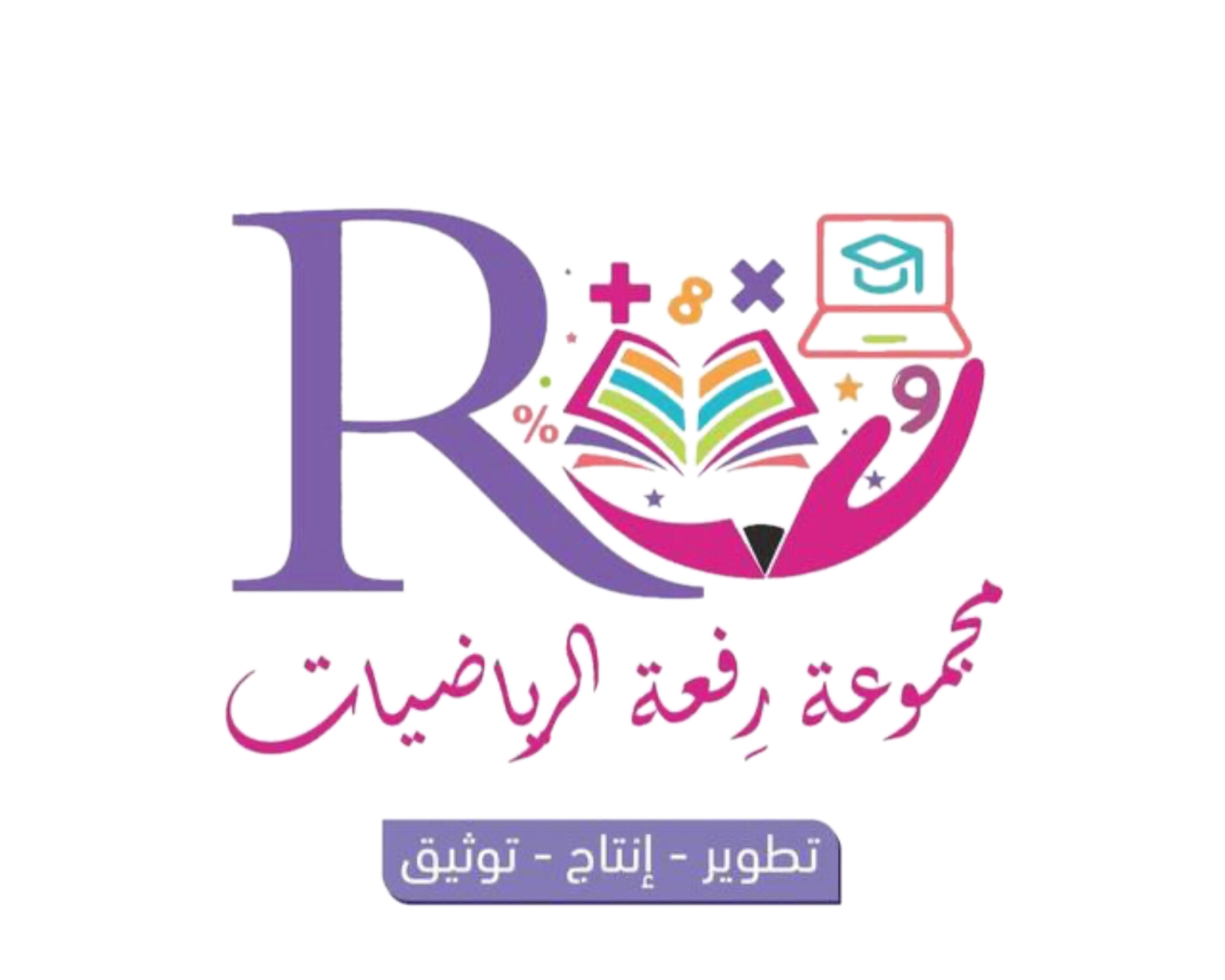 الواجب
رقم ٩ – ١٠ – ١٥ صفحة ١٧
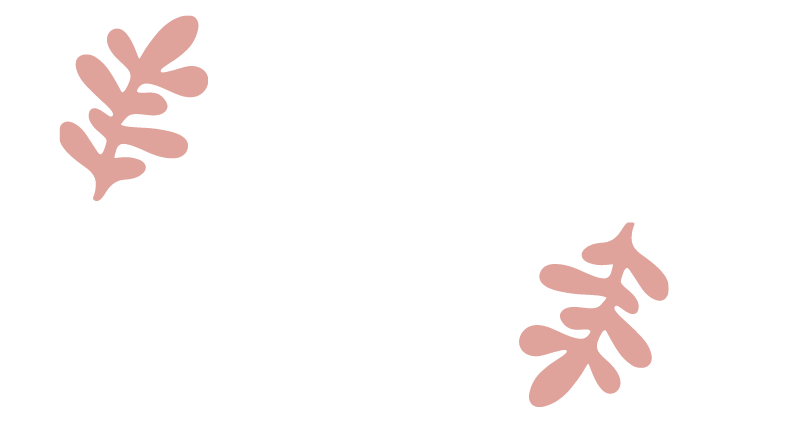 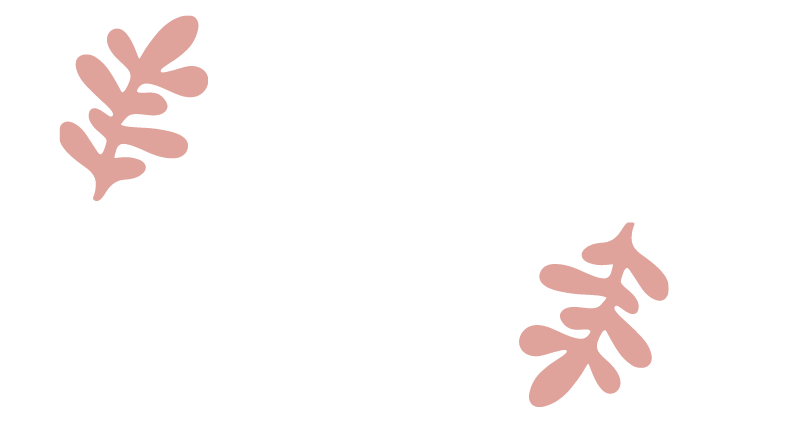